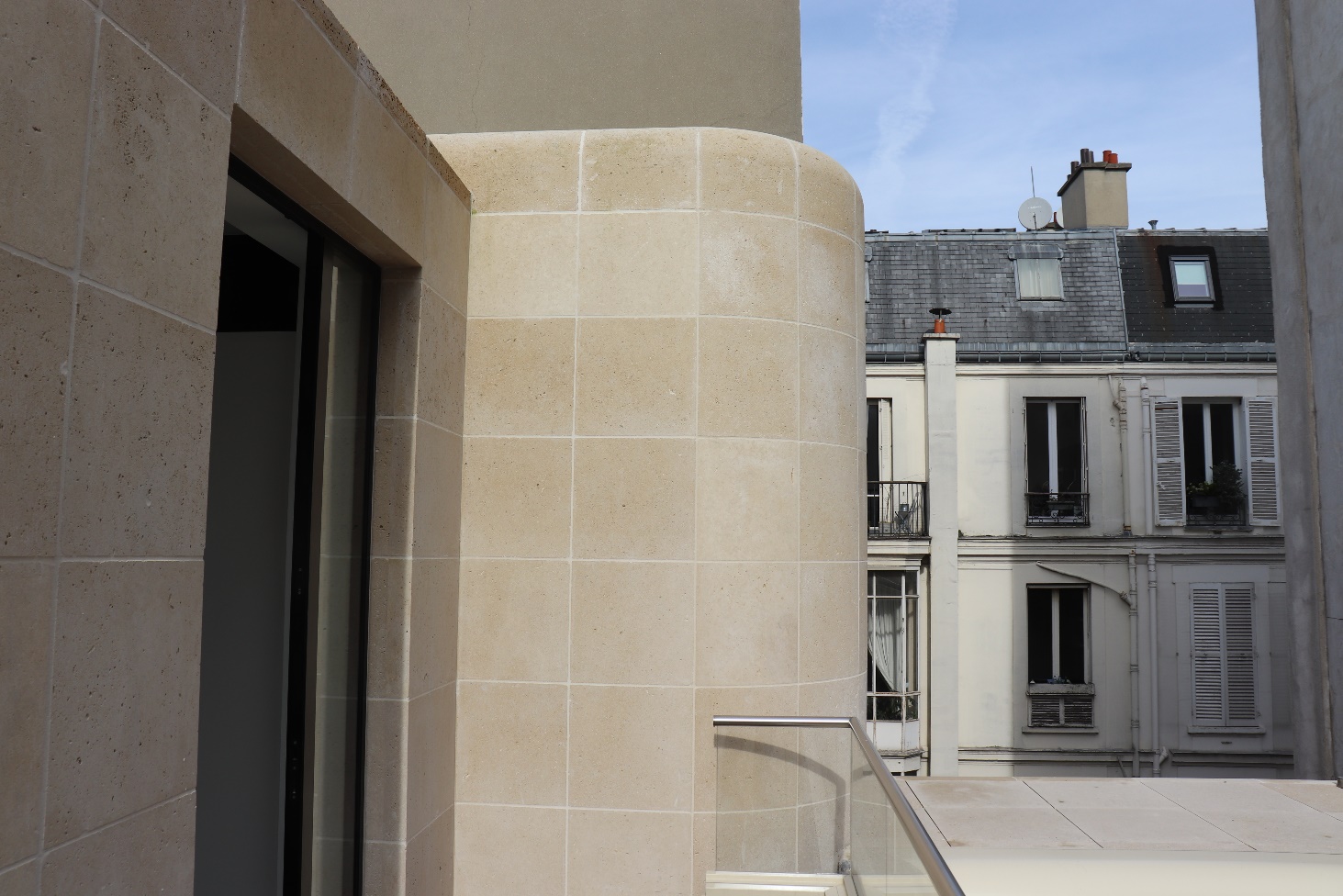 CERN
Paris - France
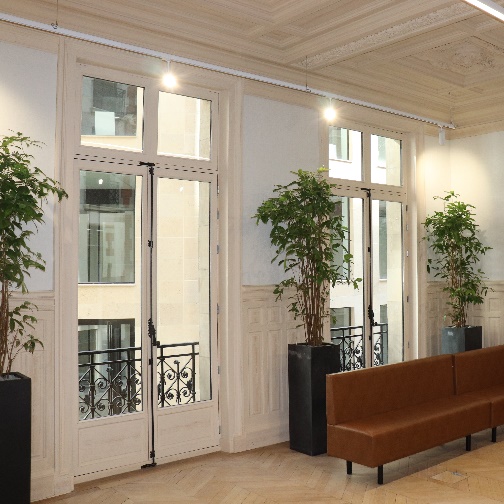 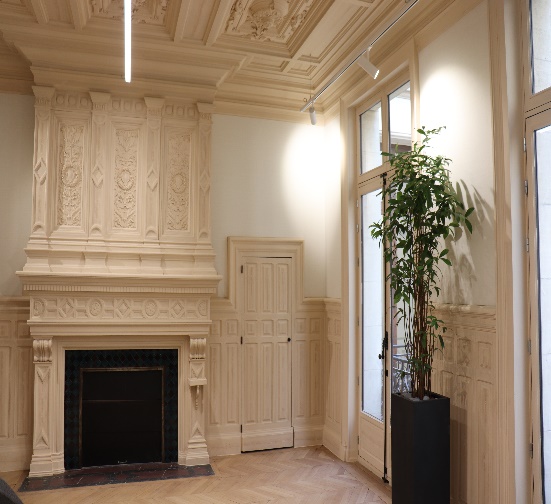 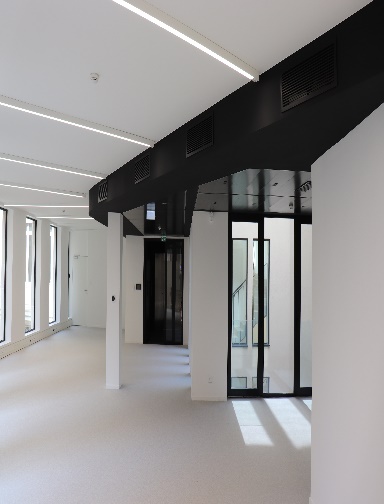